Officer Jeff Futo
Captain Chris Jenkins
Crisis Intervention in Higher Education
Presentation Overview
Statistical Data on Crisis Calls at Kent State & Bowling Green

Crisis Intervention Team  
A Police Officer’s role in a mental health crisis

Mental Health Crisis Reporting Initiatives

Behavioral Intervention Teams
What are we seeing?
[Speaker Notes: 87 % Students

Second is visitors or people not associated with university 

Just KSU]
When are the Crisis Calls?
When are the crisis calls?
When are the crisis calls?
When are Crisis Calls?
[Speaker Notes: Talk about who is calling here. 3-5, 9-11pm difference]
Where are the calls?
[Speaker Notes: Academic Buildings and Open Space]
What are we dealing with?
[Speaker Notes: Last two years and combined them KSU & BGSU

82% Anxiety & Depression]
Of the depression (67%) calls…
[Speaker Notes: Thoughts, threat, attempt]
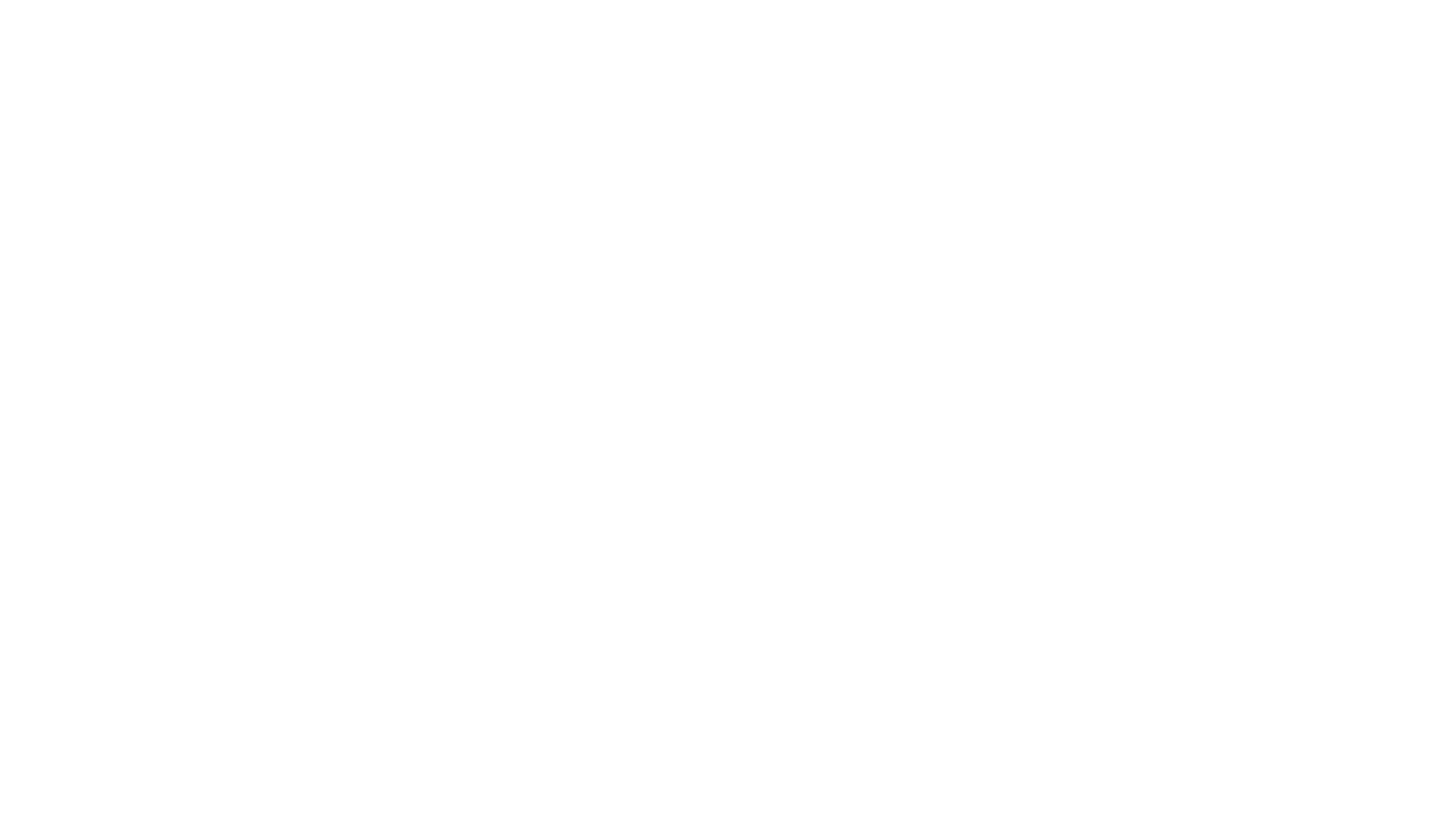 What is an officer’s most likely MH crisis call?
A depressed student living on campus having suicide related thoughts or behavior
Crisis Intervention Team
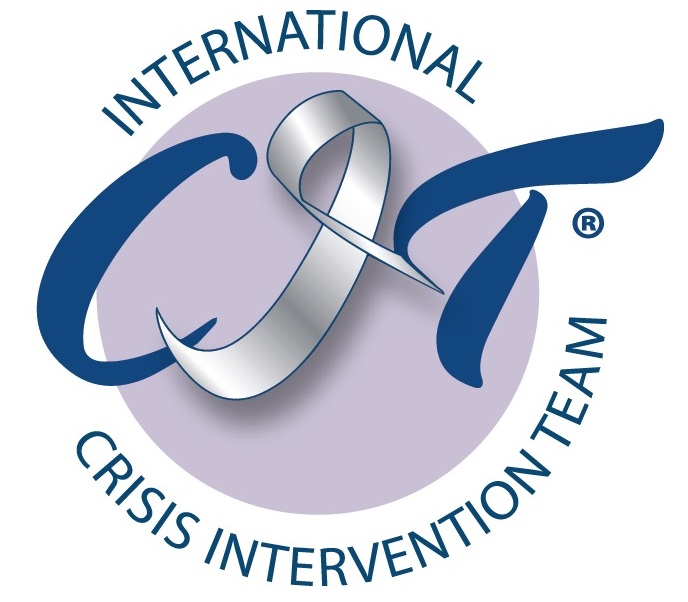 Crisis Intervention Team (CIT) programs are community-based programs that bring together law enforcement, mental health professionals, mental health advocates, and other partners to improve community responses to mental health crises.
CIT Training for Police (Security)
Mental Illness Overview
Medications and Side Effects 
Alcohol and Drug Assessment 
Co-Occurring Disorders 
Developmental Disabilities 
Family & Consumer Perspective 
Suicide Prevention
Civil Commitment 
Mental Health Diversity 
Policies and Procedures 
Community Resources 
Engagement and De-escalation 
Role Play
CIT - Higher Education Composition
Police/Security 
Mental Health Professionals
Student Affairs
Residence Services Staff
Legal
Dean of Students
Faculty
Student Conduct
Emergency Psychological Services
Advising
Ombud
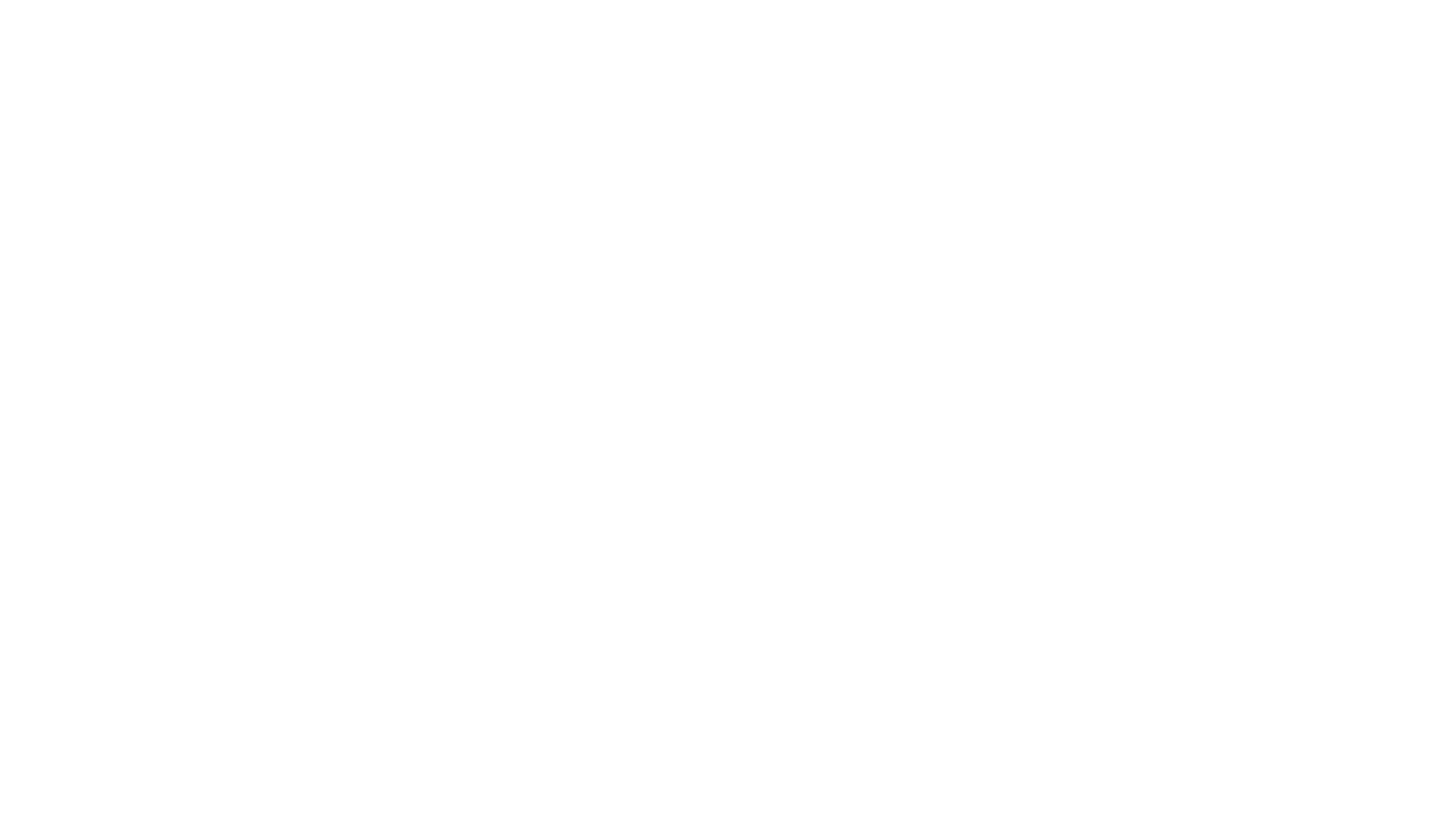 Patrol Officer’s Role in a Crisis
Difficulties
Mental Health Crisis Reporting Initiatives
An initiative designed to provide community members with local mental health resources related to recognizing, dealing with and reporting behavioral and mental health concerns
[Speaker Notes: Kent State University
https://www.kent.edu/stepupspeakout
Folders
App
Programming

24-hour hotlines
Campus Resources
Dealing with Disruptive People
Dealing with distressed People
Responding to Suicide Risk]
Behavioral Intervention Teams
Questions
Statistical Data on Crisis Calls at Kent State & Bowling Green

Crisis Intervention Team  
A Police Officer’s role in a mental health crisis

Mental Health Crisis Reporting Initiatives

Behavioral Intervention Teams